期待営業利益、又は粗利
（倍）
=
モノサシ
研究開発投資
投資金額／期待利益マップ
（営業利益ベース）
１０倍
高い　　　　　　　低い
期待利益
新規事業テーマA
新規事業テーマB
５倍
既存事業テーマC
少ない　　　　　　　　多い
投資金額
研究開発の成果は、
　　　　倍率で測る。
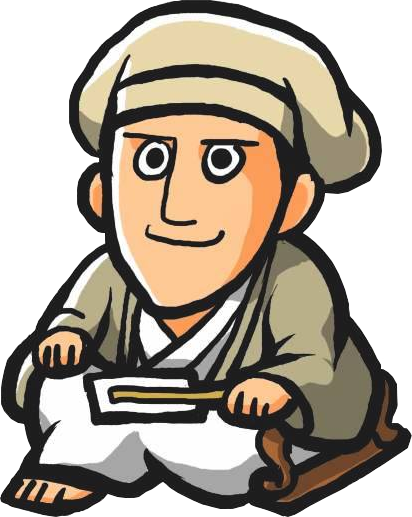 如水くんのコラム｜日経クロステック
高収益技術経営
研究開発の成果は、
　　　　倍率で測る。
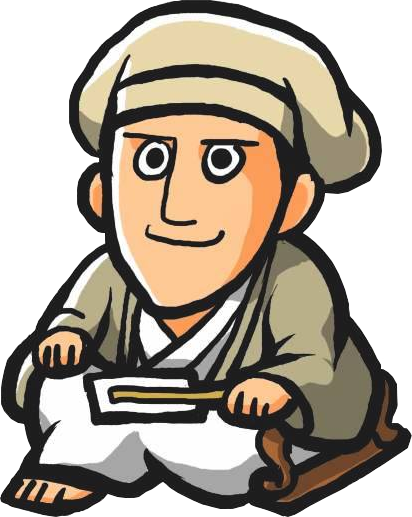 高収益技術経営
今月のコラム